Obstructive jaundice for 3 mon with itching & wt.loss
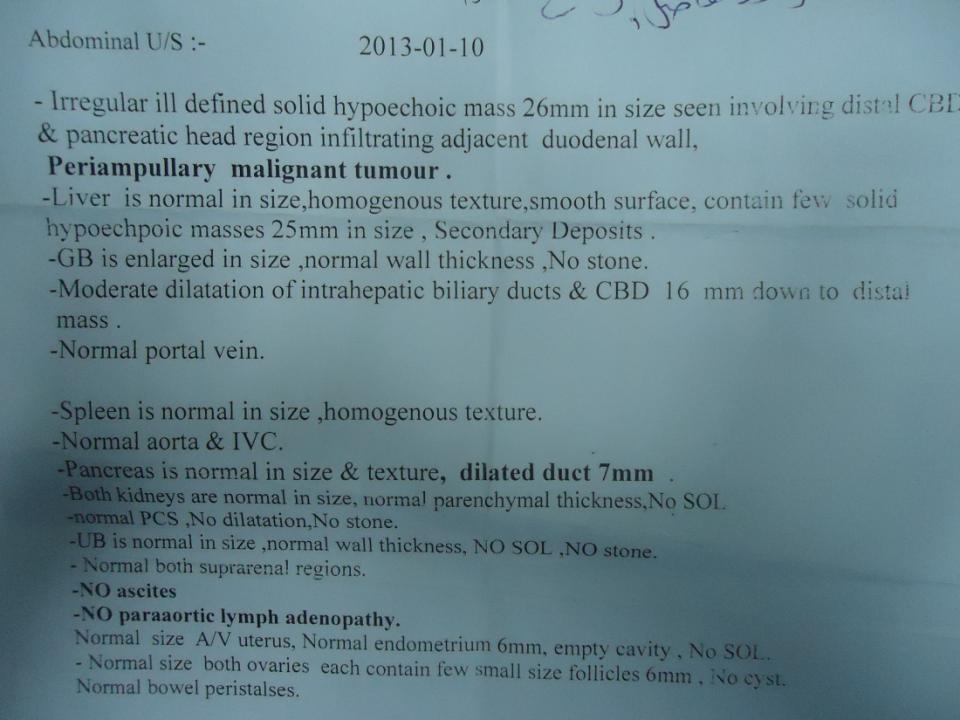 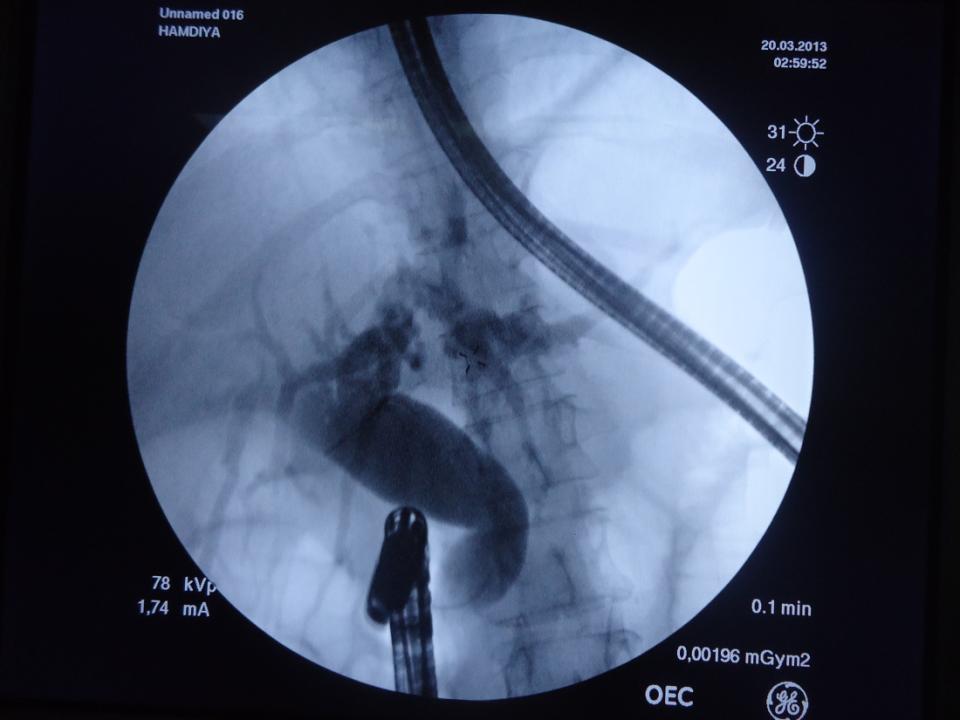 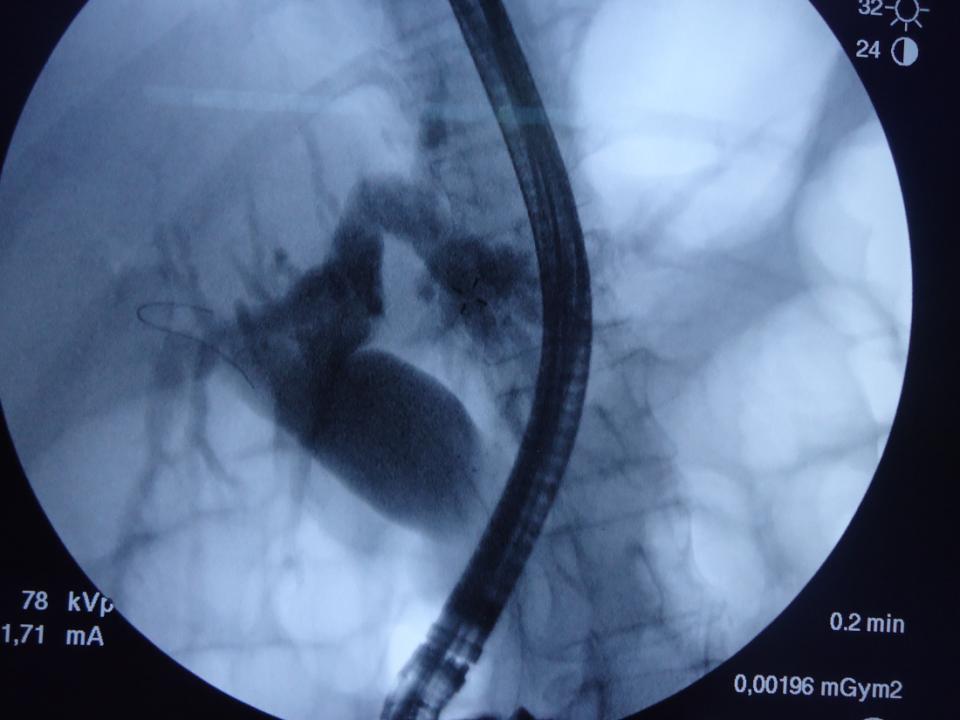 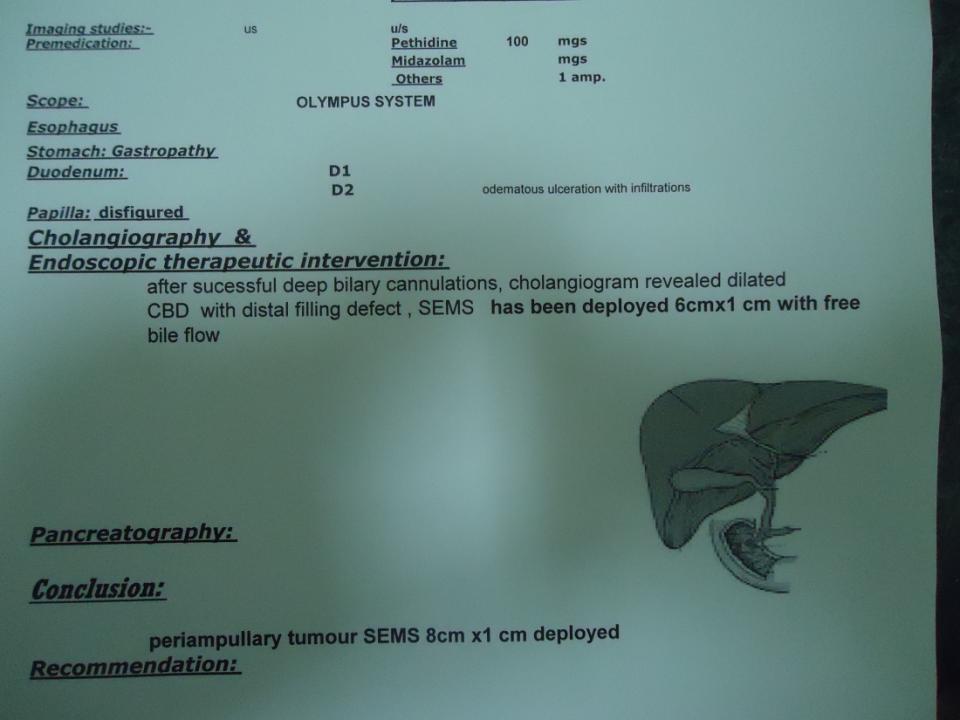